Frances Wong, M.D.
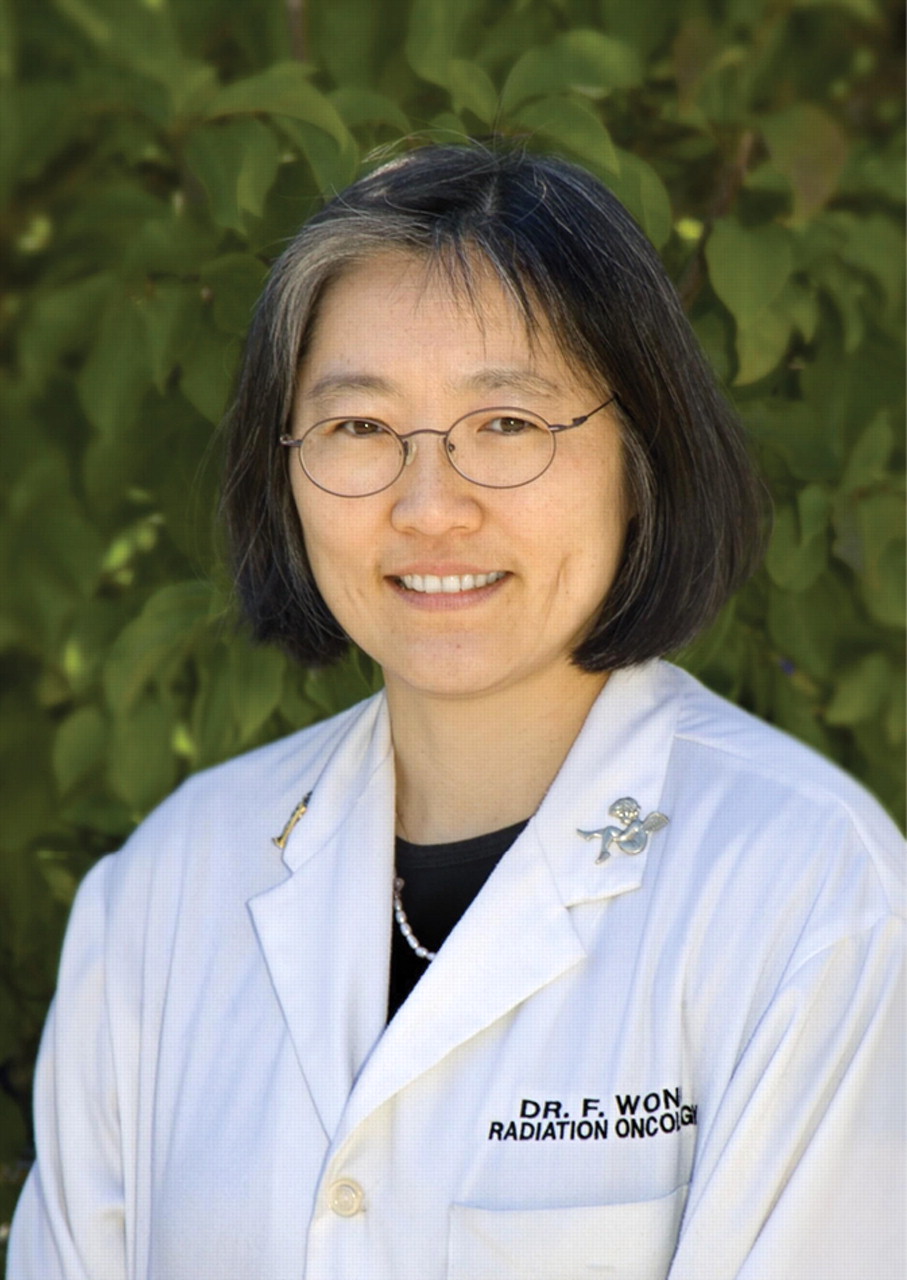 J Natl Cancer Inst, Volume 104, Issue 16, 22 August 2012, Pages 1202–1204, https://doi.org/10.1093/jnci/djs367
The content of this slide may be subject to copyright: please see the slide notes for details.
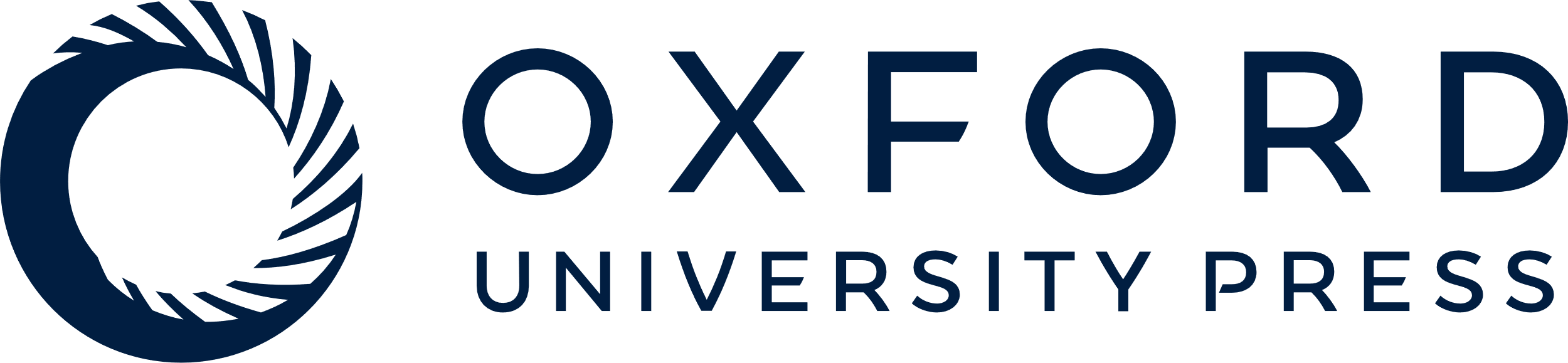 [Speaker Notes: Frances Wong, M.D.


Unless provided in the caption above, the following copyright applies to the content of this slide:  © The Author 2012. Published by Oxford University Press. All rights reserved. For Permissions, please e-mail: journals.permissions@oup.com]